Олимпийские игры 
древности
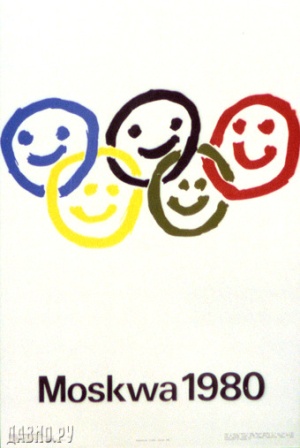 Зевс
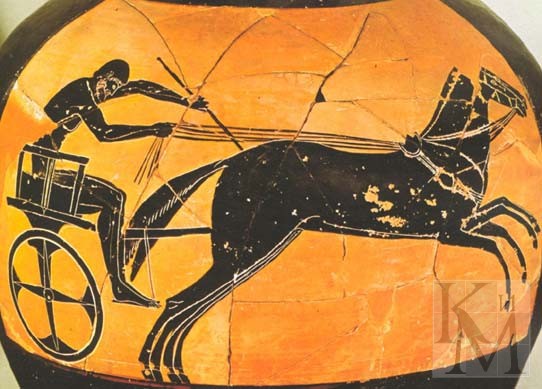 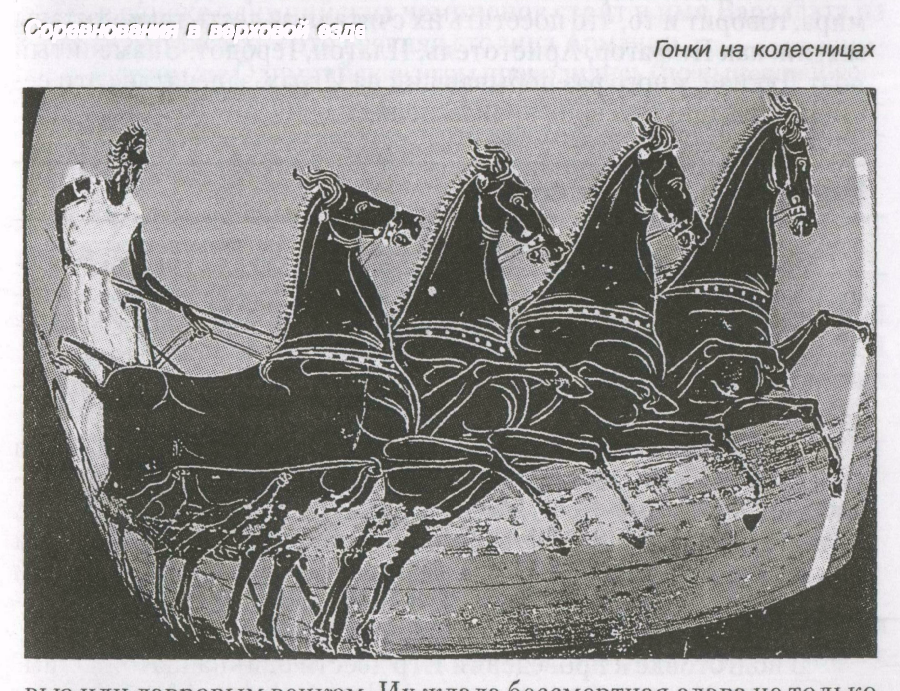 Гонки на колесницах
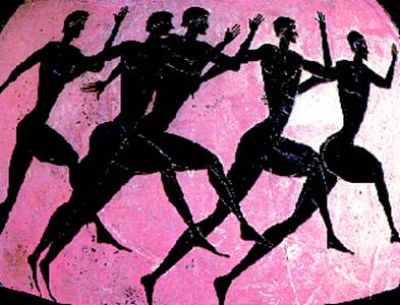 Бег на 1 стадию
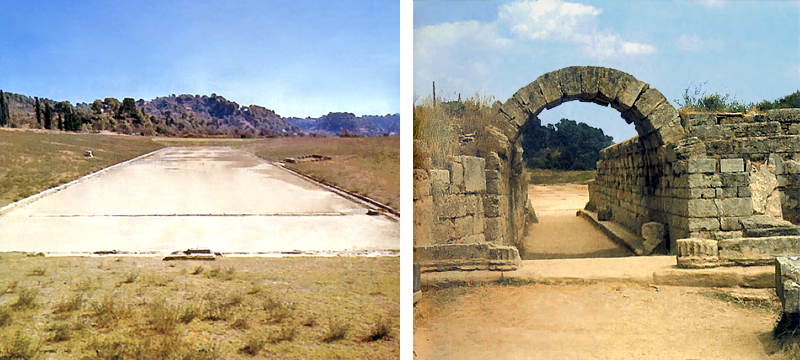 Стадион в Древней Греции
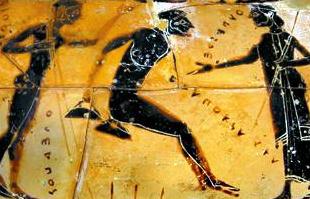 Прыжки в длину
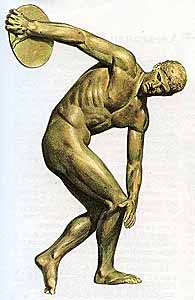 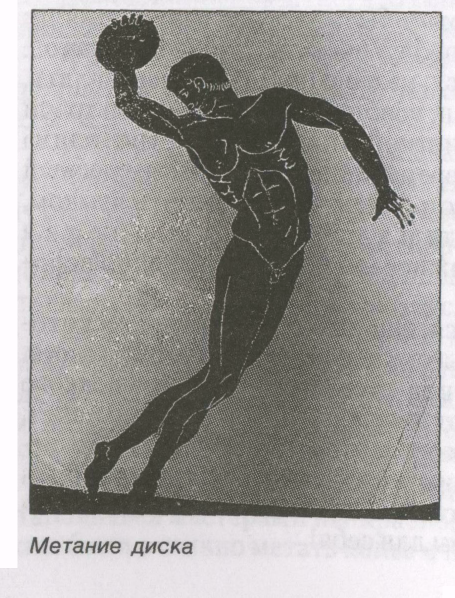 Метание диска
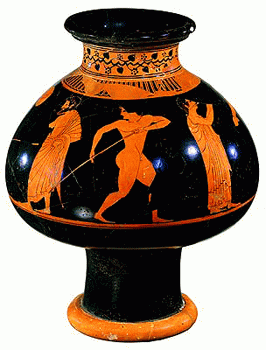 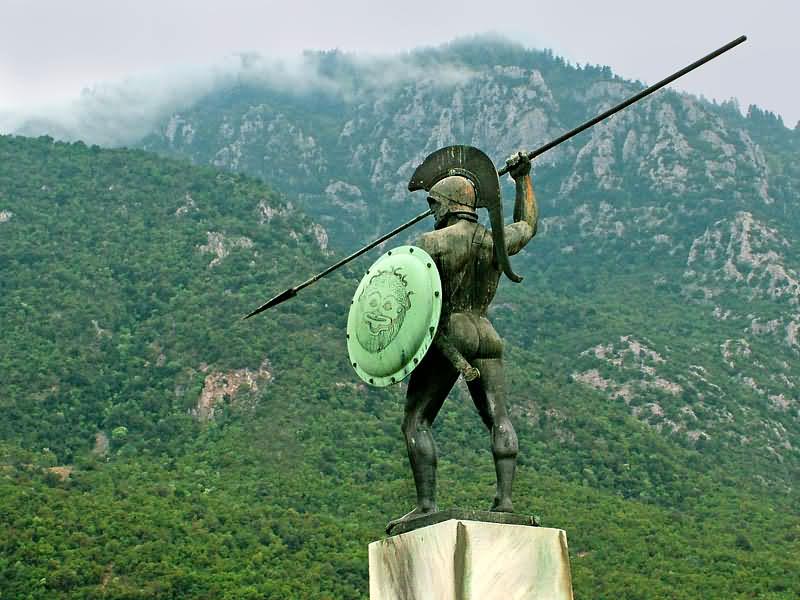 Метание копья
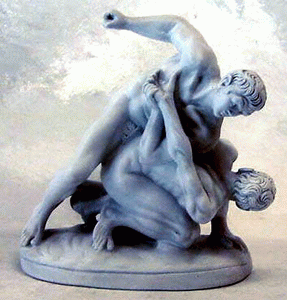 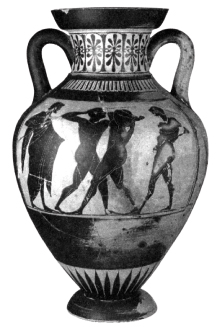 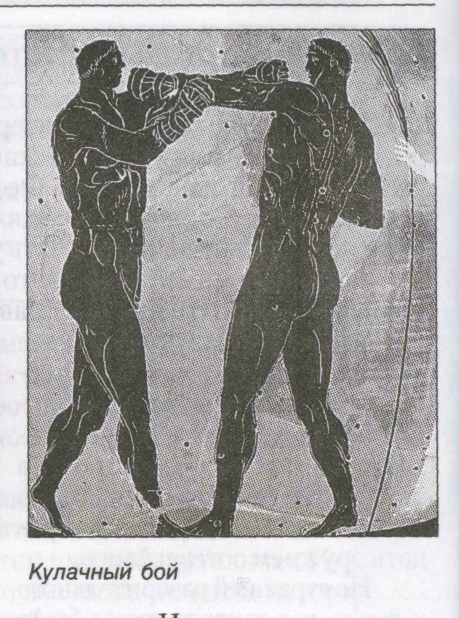 Кулачный бой, борьба
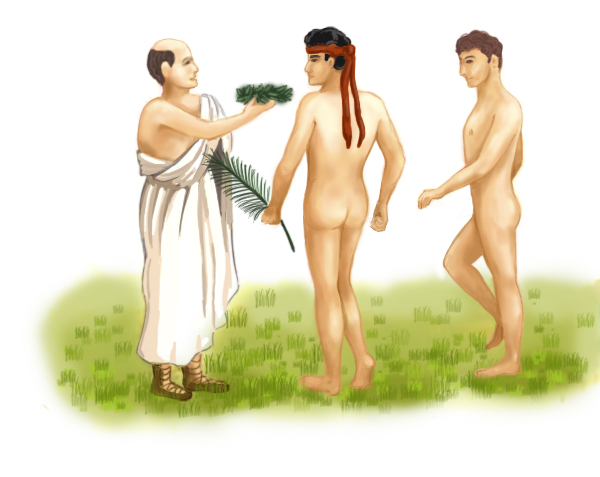 Награждение победителей
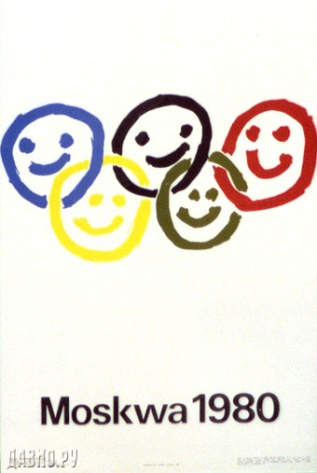 Олимпийские игры 
древности
Использованы иллюстрации и фотографии:      http://olymp2008.rambler.ru      http://yandex.ru     В.С.Родиченко и др., Олимпийский комитет России            Твой олимпийский учебник: Учебное пособие для учреждений образования России. – М.: Советский спорт, 1997.